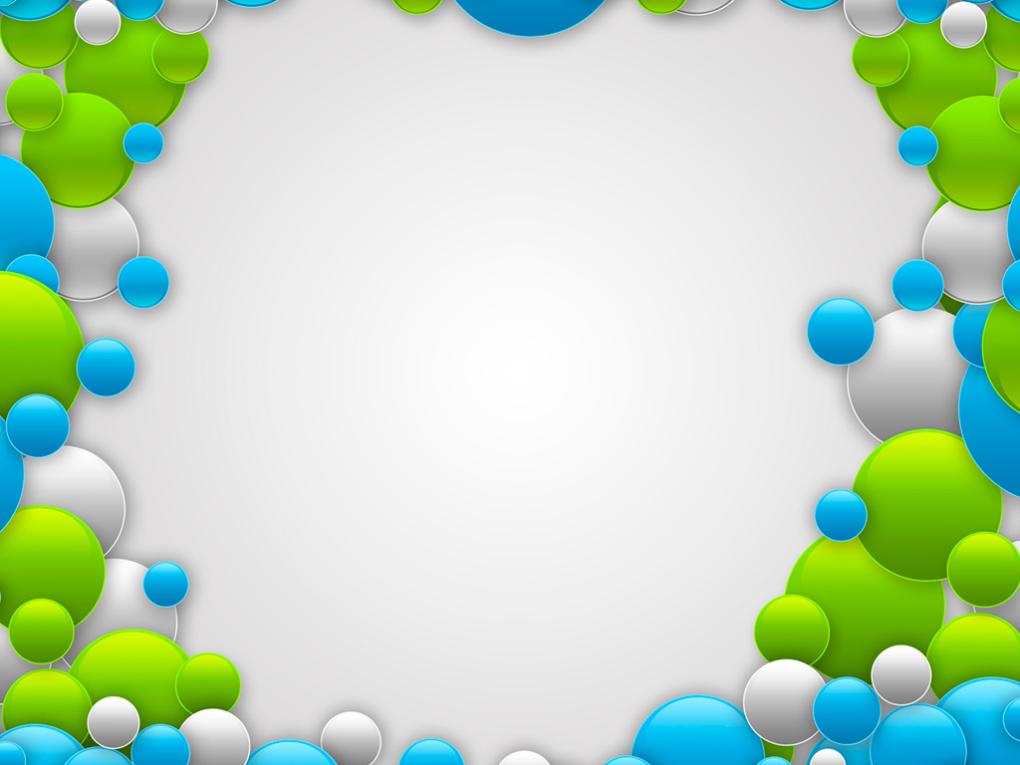 Зимние
виды спорта
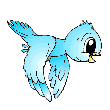 Подготовила: Инструктор по физической культуре
Сандакова Д.А, МБДОУ «Детский Сад № 21»
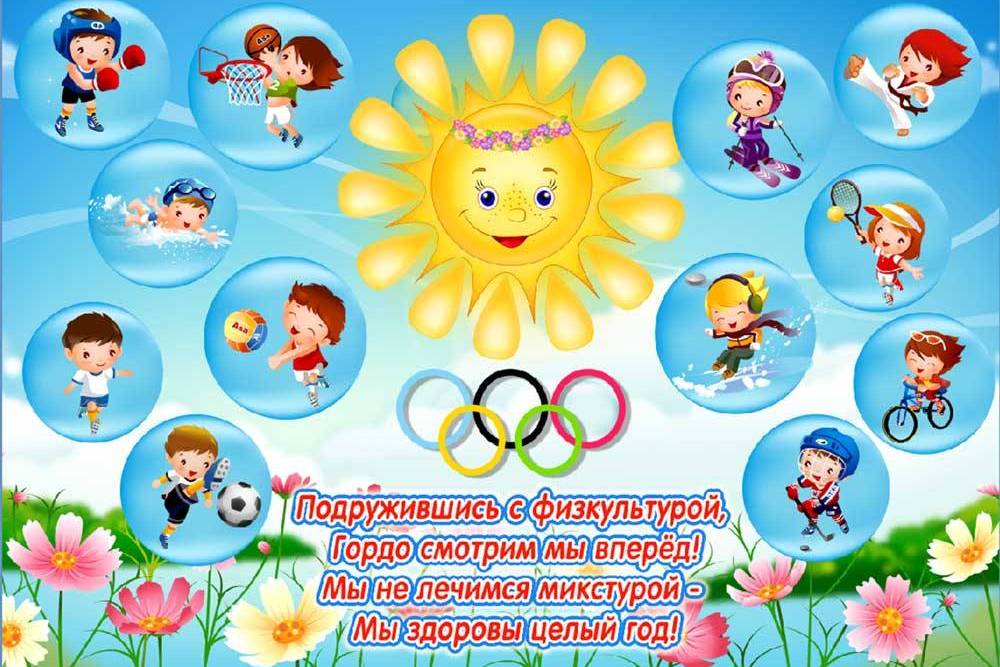 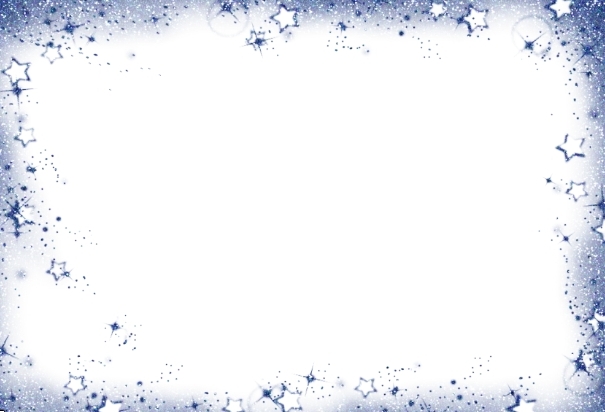 хоккей
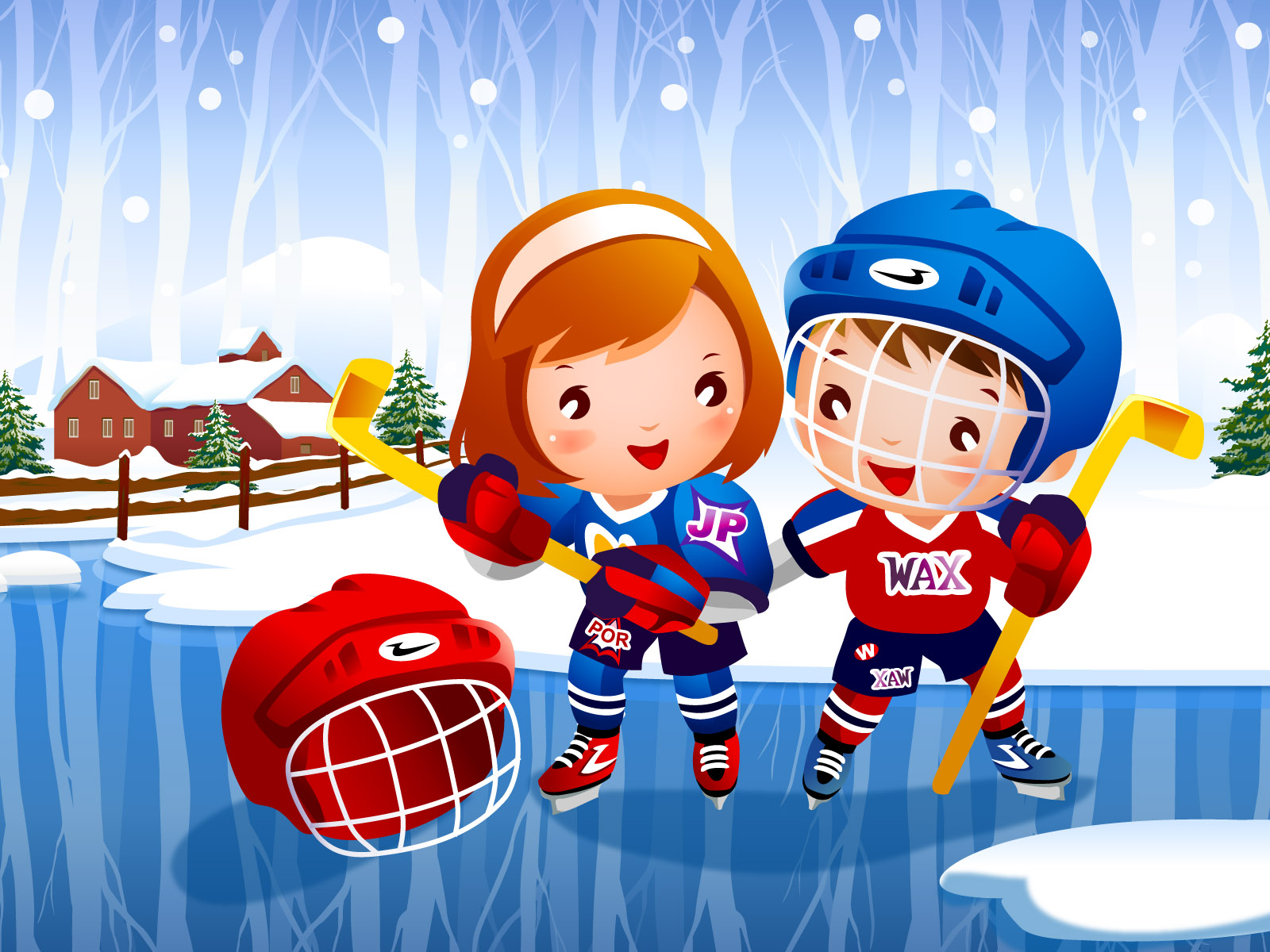 Хоккей играется на специальной хоккейной площадке двумя командами из шести игроков. Цель игры — забить шайбу в ворота соперника.
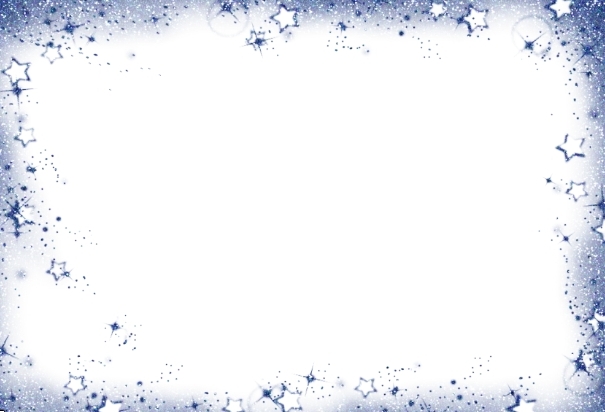 Горнолыжный спорт
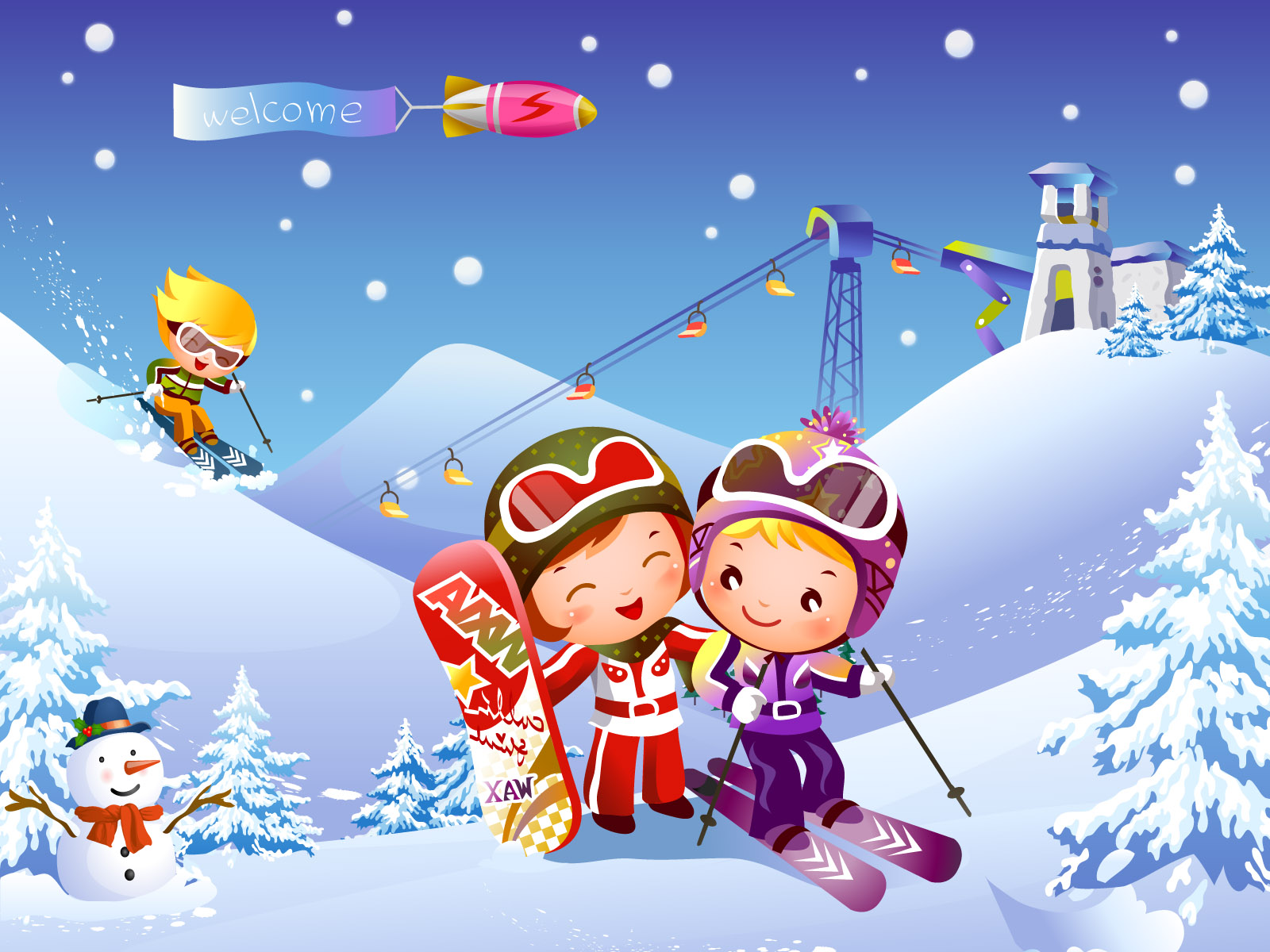 Горнолыжный спорт - спуск с гор на специальных лыжах. Вид спорта, а также популярный вид активного отдыха миллионов людей по всему миру.
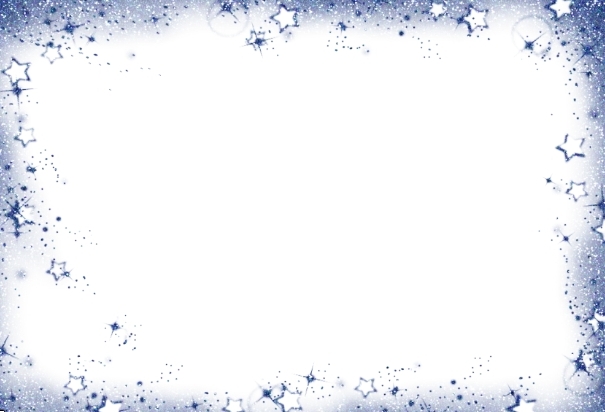 Фигурное катание
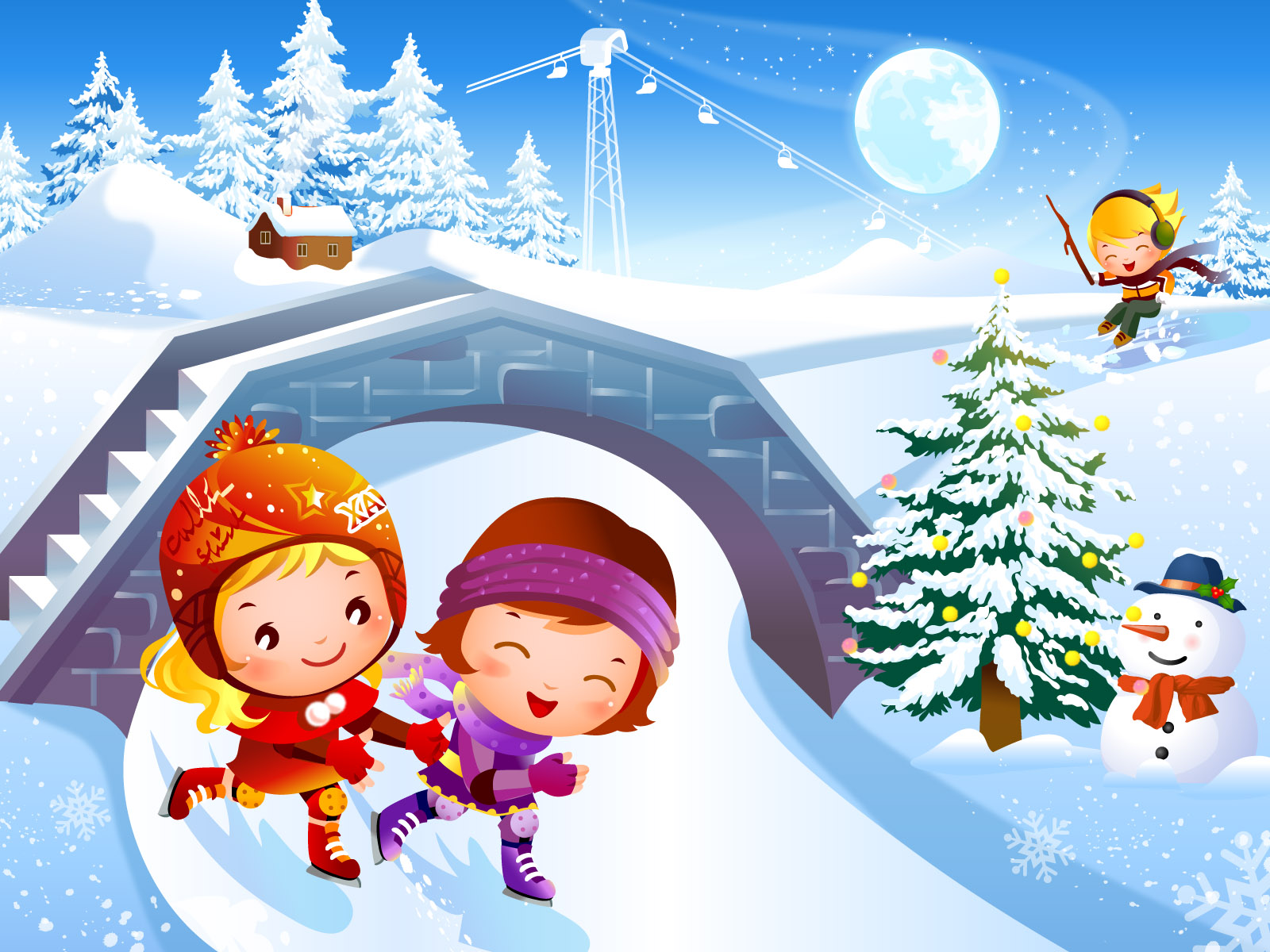 Это зимний вид спорта, в котором спортсмены перемещаются на коньках по льду с выполнением дополнитель-ных элементов, чаще всего под музыку
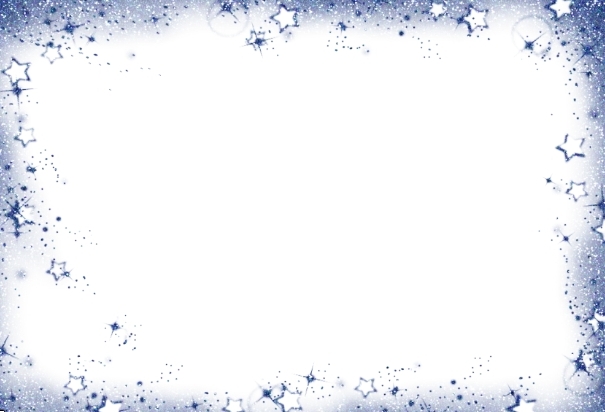 Биатлон
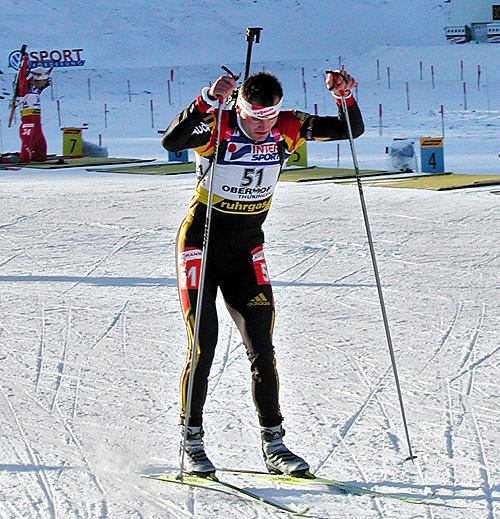 Биатлон-Это зимний олимпийский вид спорта, сочетающий лыжную гонку со стрельбой из винтовки.
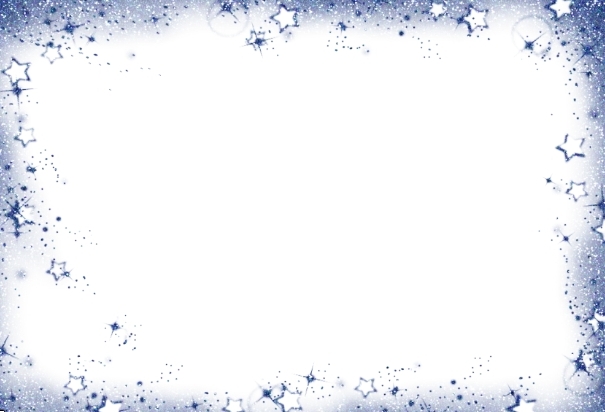 Конькобежный спорт
Скоростной бег на коньках —вид спорта, в котором необходимо как можно быстрее преодолевать определённую дистанцию на ледовом стадионе по замкнутому кругу.
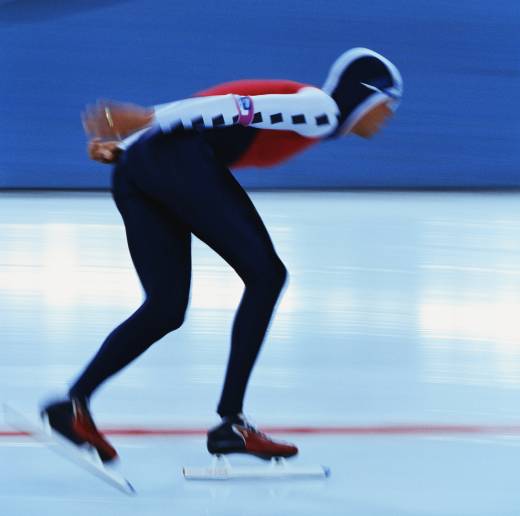 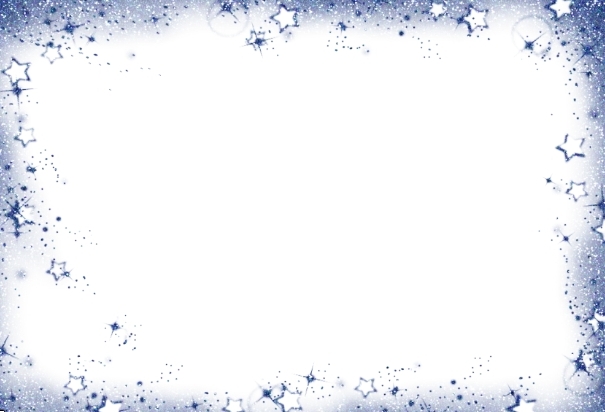 Бобслей
Зимний олимпийский вид спорта, представляющий собой скоростной спуск с гор по специально оборудованным ледовым трассам на управляемых санях — бобах.
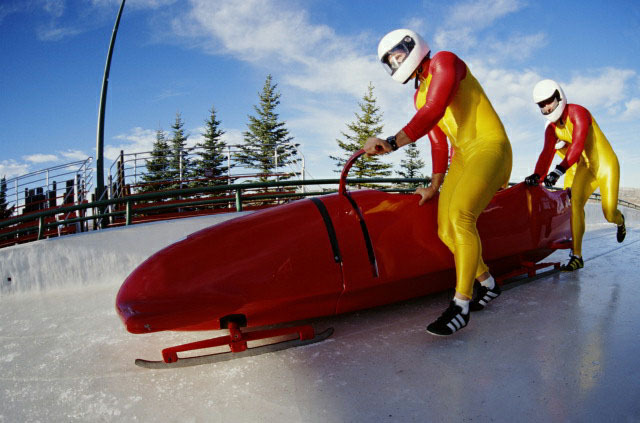 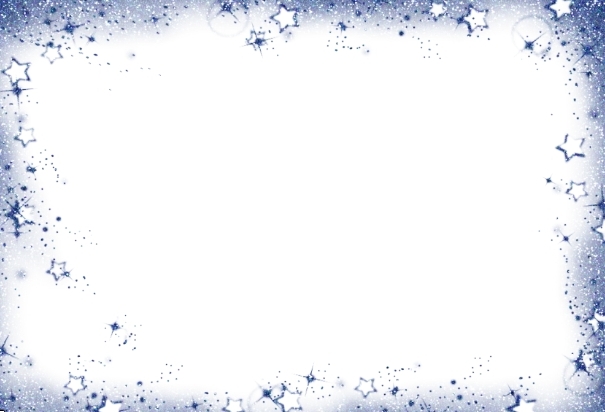 керлинг
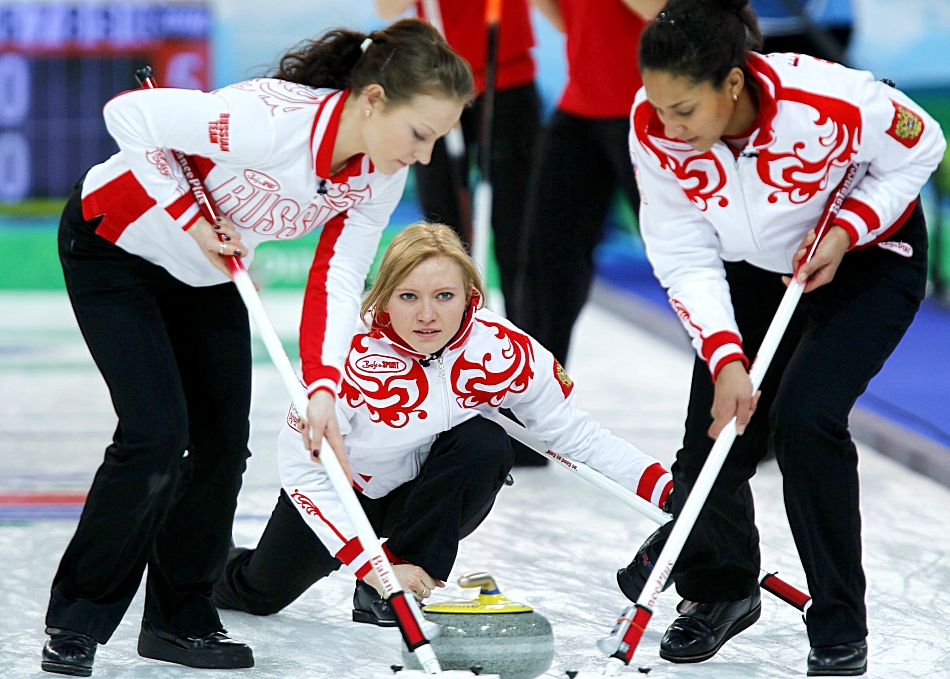 Командная спортивная игра на ледяной площадке. Участники двух команд поочерёдно пускают по льду специальные тяжёлые гранитные снаряды («камни») в сторону размеченной на льду мишени.
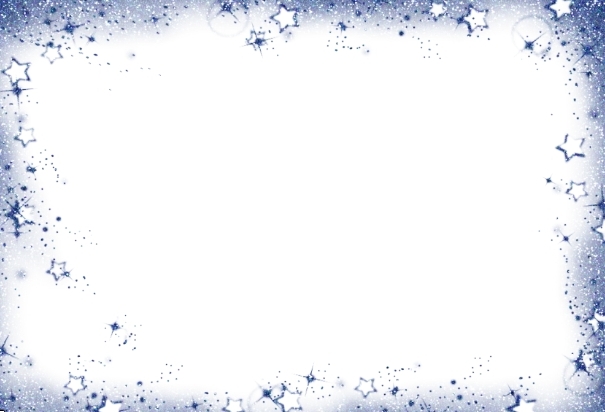 Прыжки с трамплина
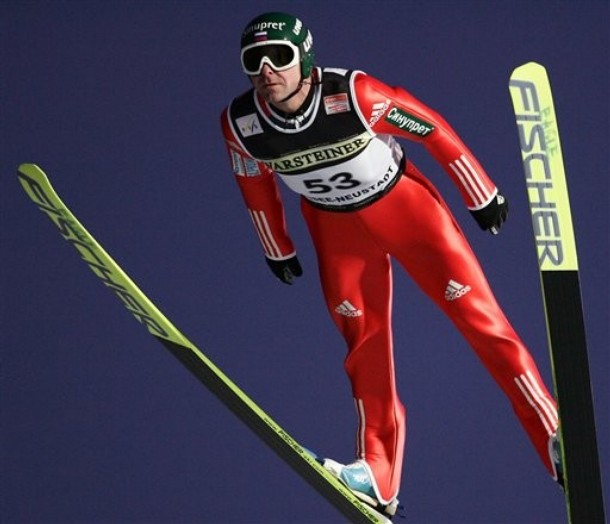 Прыжки с трамплина-Вид спорта, включающий прыжки на лыжах со специально оборудован-ных трамплинов
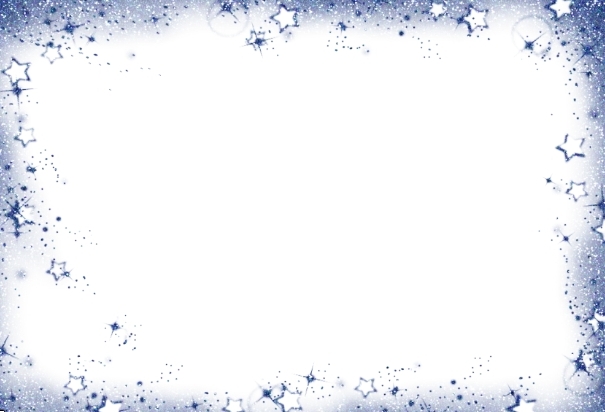 Сноуборд
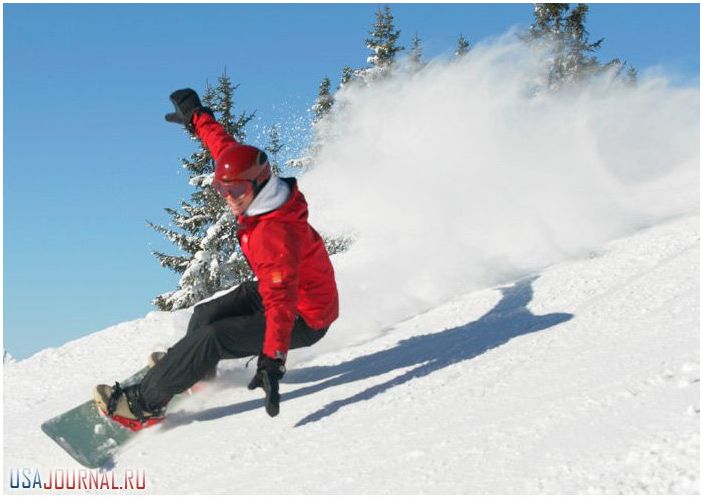 Сноуборд или снежная доска» — спортивный снаряд, предназначенный для скоростного спуска с заснеженных склонов и гор